大阪府ESCO事業の導入事例㊱
（1/2）
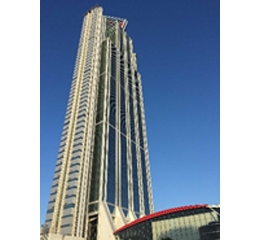 大阪府ESCO事業の導入事例㊱


【契約に基づくESCＯ事業の経費と利益配分】
（2/2）
（単位：千円／年）
光熱水費

【 548,842 】
光熱水費
削減額

【60,465】
府の利益

【 21,849 】
ESCO
サービス料

【 38,616】
光熱水費

【488,377 】
ESCO実施前
ESCOサービス期間（15年間）